Nativos e Inmigrantes Digitales
Presentado por:
Diana C. Gallo Acosta
Enero2020
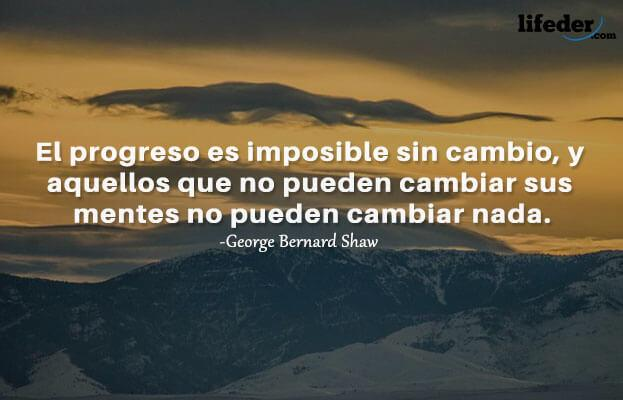 2
3
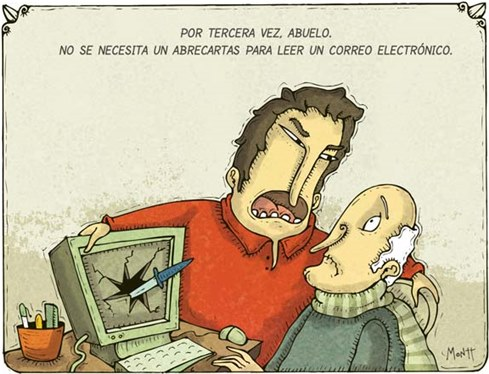 Problema
Diferencias que existe entre la generación actual de jóvenes -que ha nacido y crecido con la tecnología- para los que acuña el término “nativos digitales”, y las generaciones anteriores -que adoptaron la tecnología más tarde en sus vidas- los inmigrantes.
4
¿Cuáles serían, a grandes rasgos, las diferencias entre Nativos Digitales e Inmigrantes Digitales?
Quieren recibir la información de forma ágil e inmediata.
Se sienten atraídos por multitareas y procesos paralelos.
Prefi eren los gráfi cos a los textos.
Se inclinan por los accesos al azar (desde hipertextos).
Funcionan mejor y rinden más cuando trabajan en Red.
Tienen la conciencia de que van progresando, lo cual les reporta satisfacción y recompensa inmediatas.
Prefieren instruirse de forma lúdica a embarcarse en el rigor del trabajo tradicional.
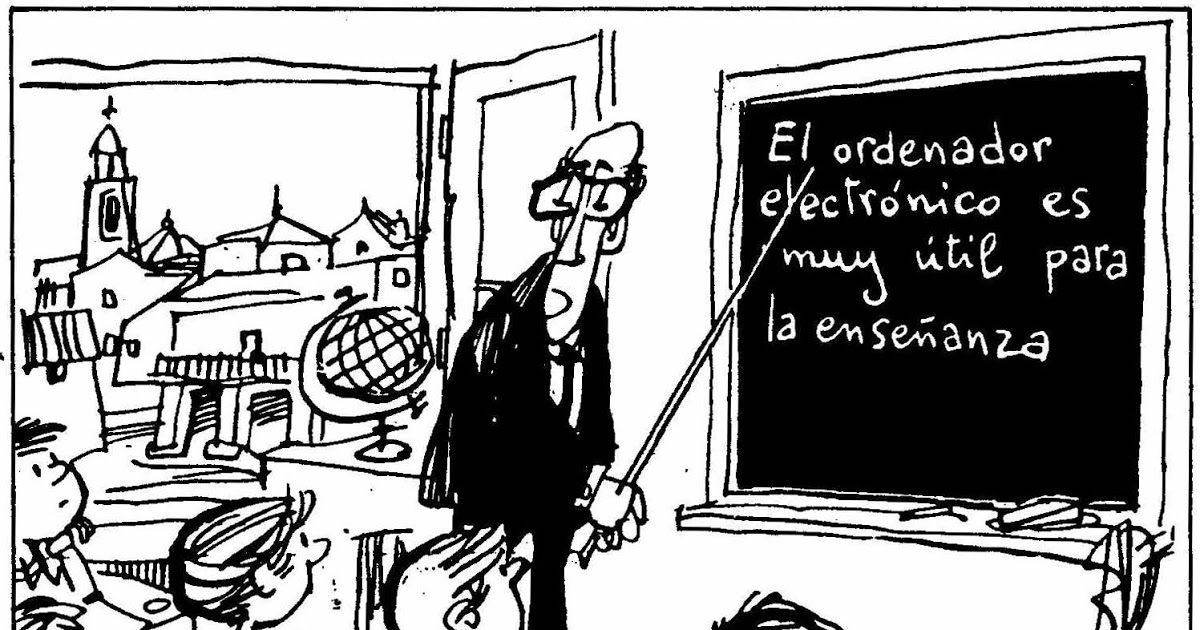 5
Metodología
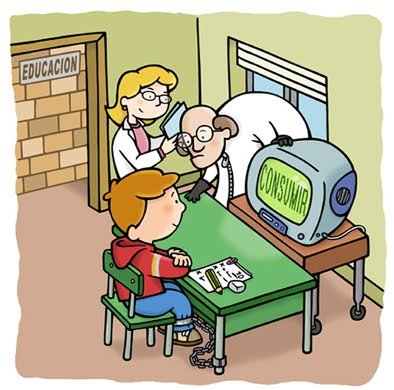 Los profesores del Siglo XXI han de aprender a comunicarse con sus estudiantes a través de una lengua y de un estilo común.
6
Contenidos
Herencia
Futuro
En el contenido de futuro se incluye lo digital y lo tecnológico: software, hardware, robótica, nano-tecnología, genomas, etc., sin olvidar la ética, política, sociología, idiomas, etc. 
Implica toda la carga especial de contenido y de pensamiento.
El contenido de herencia se incluye la lectura, escritura, matemáticas, pensamiento lógico, enfocados desde la modernidad. 
Para tratar de instruir en el contenido de herencia es necesario un ejercicio de “traducción” y un cambio importante en el ámbito de la metodología, elemento clave
Debemos derrochar imaginación, debemos inventar. Hay que adaptar los materiales a la “lengua” de los Nativos –algo que ya se viene haciendo con éxito–.
7
¿Realmente piensan diferente?
8
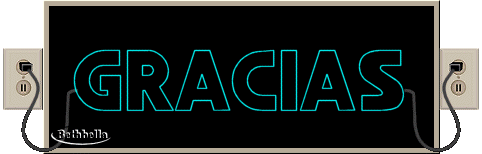 9